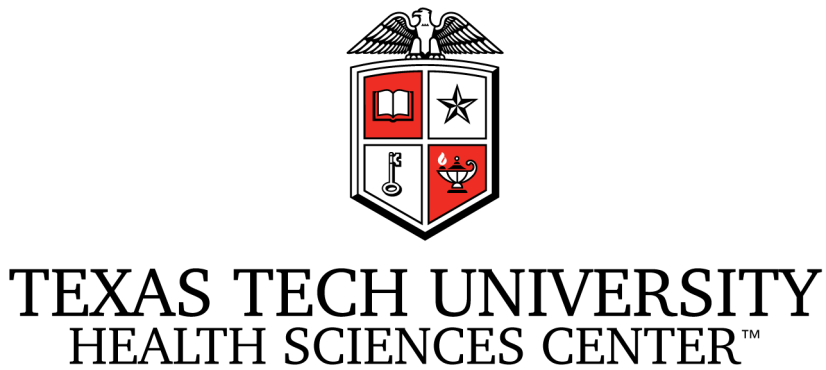 SHP Orientation
Financial Aid
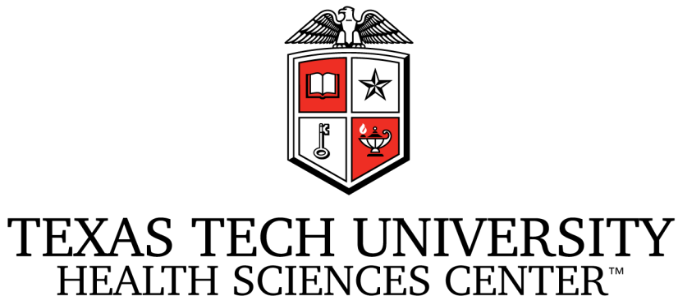 What is Financial Aid

FINANCIAL AID is defined as assistance to pay for your educational expenses. These expenses include tuition, fees, books, supplies, instruments and living expenses while in school.  Any assistance is considered “financial aid” regardless of the source.  These sources include:

Grants—Funds from Federal and State sources that do NOT require repayment

Scholarships—State, Institutional, Organizational funds that do NOT require repayment

Loan Programs—Money that must be paid back.  May consist of Federal and Private loans
	Ex.  Federal Direct Unsubsidized Loan, Federal Direct Graduate Plus Loan

Departmental Payments/Waivers – Assistance with tuition/fees while in school;                        	ex. non-resident tuition waivers, bordering county waivers

Veteran’s Benefits – Hazelwood, Vocational Rehabilitation, Ch. 33, etc. Please contact the TTUHSC VA Coordinator at 806-743-7549 or visit https://www.ttuhsc.edu/veterans-resource-center/ for more details.
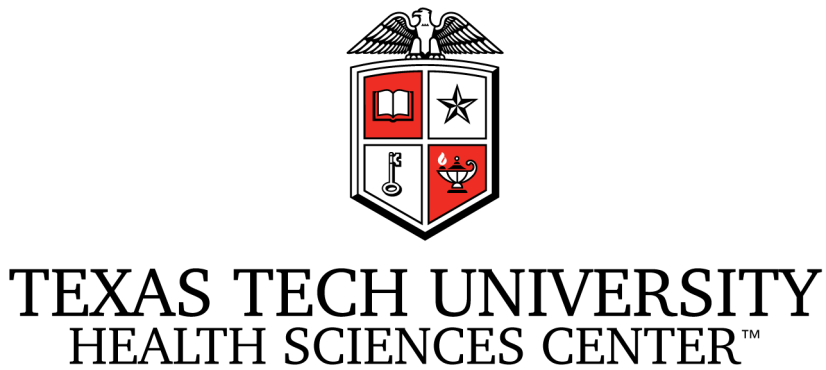 Items Covered By Financial Aid

Tuition & Fees
Books & Supplies (including lab equipment)
Housing and food (rent, utilities, phone, groceries)
Transportation (insurance, maintenance, gasoline)
Health Insurance
Personal and miscellaneous (medical, dental, clothing, cleaning, etc.)
Travel and living expenses for away rotations (budget adjustment form and proof of expenses required)
Computer (budget adjustment form and proof of expense required; may only be submitted once during degree plan)
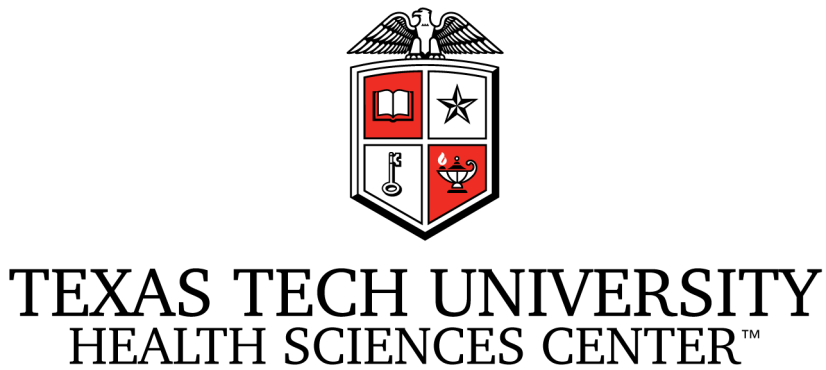 Items NOT Covered by Financial Aid

Automobile payments
Consumer debt (credit cards, loan payments)
Review courses
Spouse’s expenses (such as medical expenses or insurance)
Student association costs (such as conference trips)
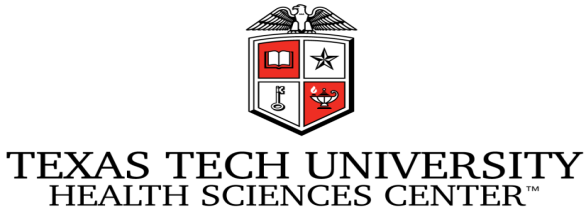 Applying For Financial Aid
Complete a FAFSA (Free Application for Federal Student Aid)
Go to: https://studentaid.gov/h/apply-for-aid/fafsa  
Follow the instructions as directed. Our FAFSA school code is: 016024.   If you need a FSA ID # go to https://studentaid.ed.gov/fsa-id/create-account/launch.
If you are an undergraduate Health Professions student, be sure you include your parental information on the FAFSA.  If you are married or over the age of 24, you do not need to include parental information.
If you are a graduate Health Professions student, you are now considered an independent student on the FAFSA.  This means you are no longer required to provide parent information on your FAFSA, nor does TTUHSC require you to provide your parental information on your FAFSA.
Your FAFSA data will be sent to our office once it has been processed.  Please allow 5 business days for the data to be reviewed and processed.
You will receive an email from the Student Financial Aid Office if we need any additional information to finish processing your file. 
All Student Financial Aid emails are sent to your TTUHSC Student Email Account.  
	Please be sure to check this account for correspondence from our office.
Students who are ineligible to complete the FAFSA are ineligible to apply for Federal Student loans.  These students may still apply for alternative student loans.  For an inclusive list of alternative student loan lenders, please visit www.finaid.org.  Please note, many lenders require a US cosigner in order to apply for their alternative loans.
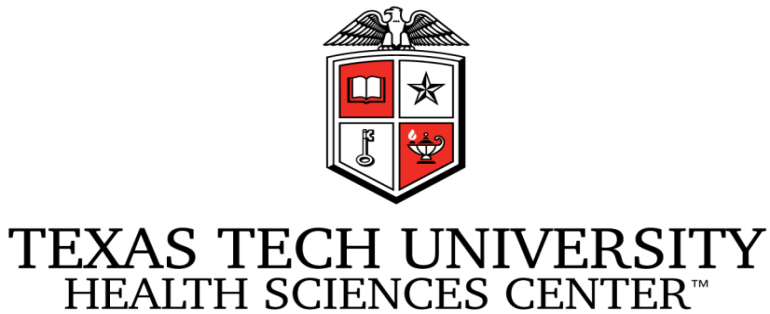 Applying For School of School of Health Professions Scholarships

The School of Health Professions has scholarships dedicated to currently enrolled students. In addition, there are general scholarships funded by private foundations and organizations. Scholarships are administered by the School of Health Professions Office of Admissions and Student Affairs. Scholarships given to incoming students will be based on the admissions application including all information that is provided by that application and the application process (e.g. grade point average, GRE scores (if applicable), interview, written essay, extracurricular/volunteer activities.) 
 
SHP Scholarship
Please monitor your email and social media for SHP Scholarship opportunities. https://student.ttuhsc.edu/health-professions/current/scholarships.aspx
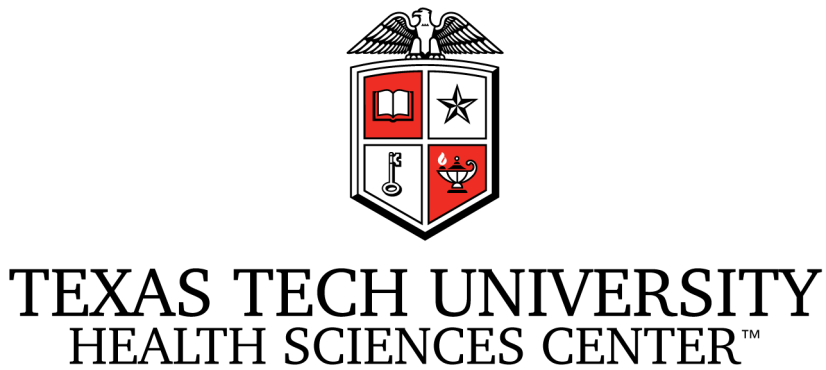 Types of Loans

Unsubsidized Loan – can borrow up to $20,500 per year
Graduate Plus Loan – annual limit is cost of attendance minus financial aid
Private Student Loan – annual limit is cost of attendance minus financial aid
Interest rates for loans disbursed between July 1, 2019 through June 30, 2020
Unsubsidized Loan: 6.08%			Grad Plus Loan: 7.08%

Interest rates for loans disbursed between July 1, 2020 through June 30, 2021
Unsubsidized Loan: 4.30%			Grad Plus Loan: 5.30%

Private Student Loan rates vary between lenders and student credit rating

(please note, grad plus loans  and private student loans require credit approval)
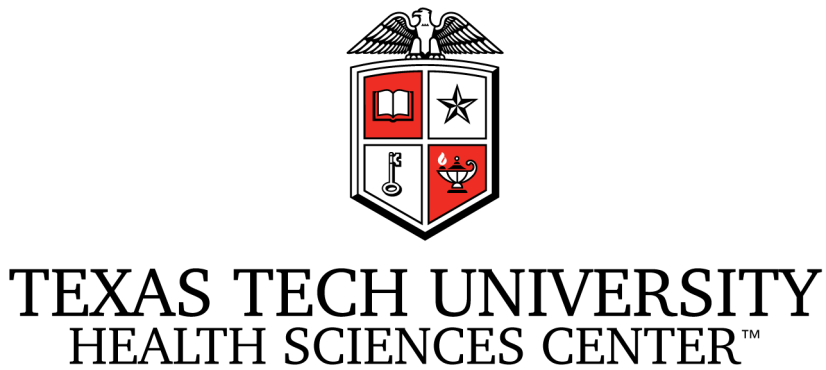 Need More Money?

To request any previously declined loans, logon to WebRaider and access your financial aid awards.  On the Accept Award Offer tab, enter your request in the comment box at the bottom of the screen.  Please be sure to request a specific amount for the semester or year.

Budget revision requests are also available to help students with unexpected expenses or increased living costs. Contact the financial aid office for more information on revision requests.
You can locate loan servicer information and current federal loan totals on the Federal Student Aid website.
You will need your FSA ID and password to access the information.
https://studentaid.gov/h/manage-loans
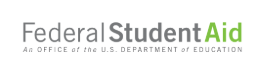 Federal Loan Information
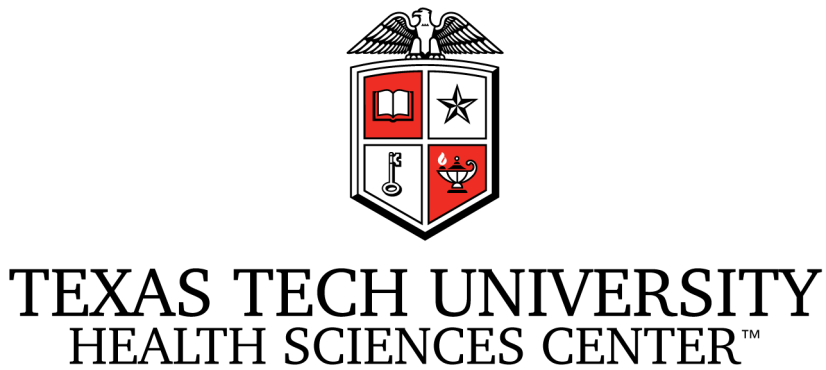 Financial Aid Annual Process
October 1st of each year, new year’s FAFSA becomes available
Student completes Free Application for Federal Student Aid (FAFSA) https://studentaid.gov/h/apply-for-aid/fafsa
	TTUHSC receives FAFSA data from the Federal processor electronically.
March: TTUHSC begins sending missing information emails to the student if additional documents are needed.  	Student returns those necessary documents to complete the financial aid file.
May: TTUHSC emails award notice to the student.  The financial aid offer outlines the programs and funding the  
student is eligible to receive for the school year.
Student completes the Federal Direct Loan Application process for the year. (only for students borrowing Federal Direct Loans).
Student completes Grad Plus/Alternative loan application (only for students borrowing one of these loans)

10 days prior to the start of each semester:
Federal Direct Loan processing service electronically sends loan funds to the school
Financial aid funds (loans, grants, & scholarships) are posted towards student’s tuition accounts
The week before the start of each semester:
	TTUHSC SBS Office sends any refunds to student based on student’s refund preference.
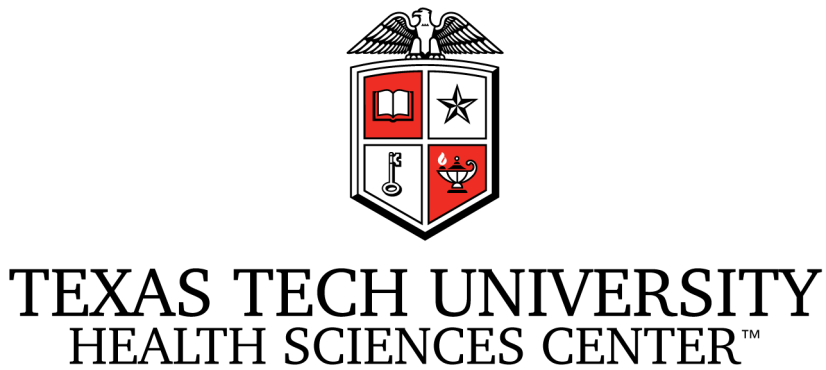 Emergency Tuition & Short Term Loans

Emergency Tuition Loans are available at 5% interest for currently enrolled TTUHSC students.

Short Term Loans for up to $500 are also available to currently enrolled students for other types of emergencies. These loans have an interest rate of 4% to 6%.

Book Loans are also available to currently enrolled students. This loan has an interest rate of 5%.

Both types of loans must be repaid within 90 days.

https://www.fiscal.ttuhsc.edu/StudentSTETLoan
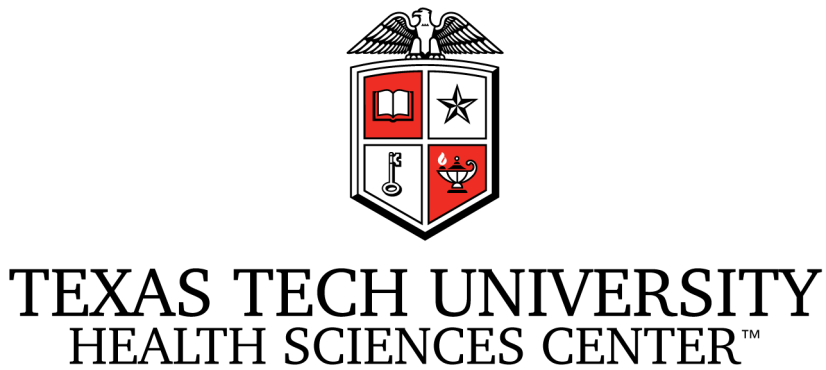 Student Business Services

Please contact Student Business Services (SBS) at (806) 743-7867 or at SBS1@ttuhsc.edu for questions regarding:

Tuition and fee information, tuition payment options, and payment plans
How refunds are processed or how to set up direct deposit information
How to submit 3rd party payment information
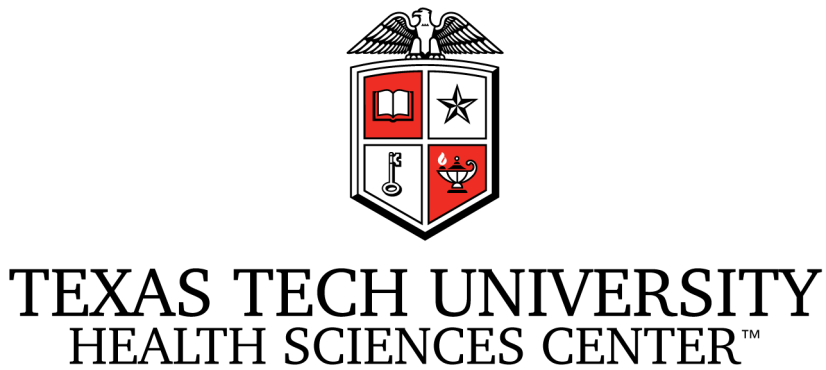 Office of Financial Aid 
Academic Classroom Building Room 2C400

TTUHSC Office of Financial Aid
3601 4th Street MS8310
Lubbock, TX  79430-8310
(806) 743.3025 phone  (806) 743.2304 fax

 financial.aid@ttuhsc.edu
SHP Graduate Students - Ashley.Walker@ttuhsc.edu 
SHP Undergraduate Students – Lena.Hooker@ttuhsc.edu

HSC Financial Aid Website: www.ttuhsc.edu/financial-aid 
Office hours:
Monday-Friday 8am-5pm
No appointment needed to see an advisor